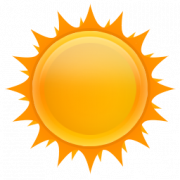 Weather and Climate
weather and climate
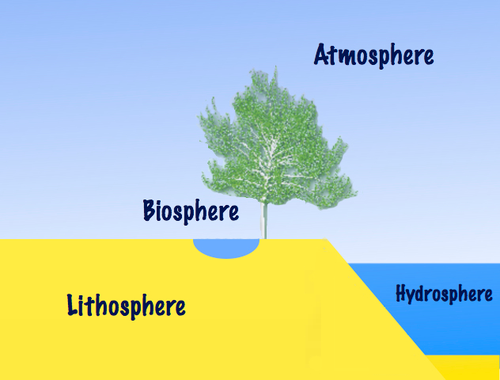 Both weather and climate describe what is happening in the Earth’s atmosphere (the air).
Climate
weather
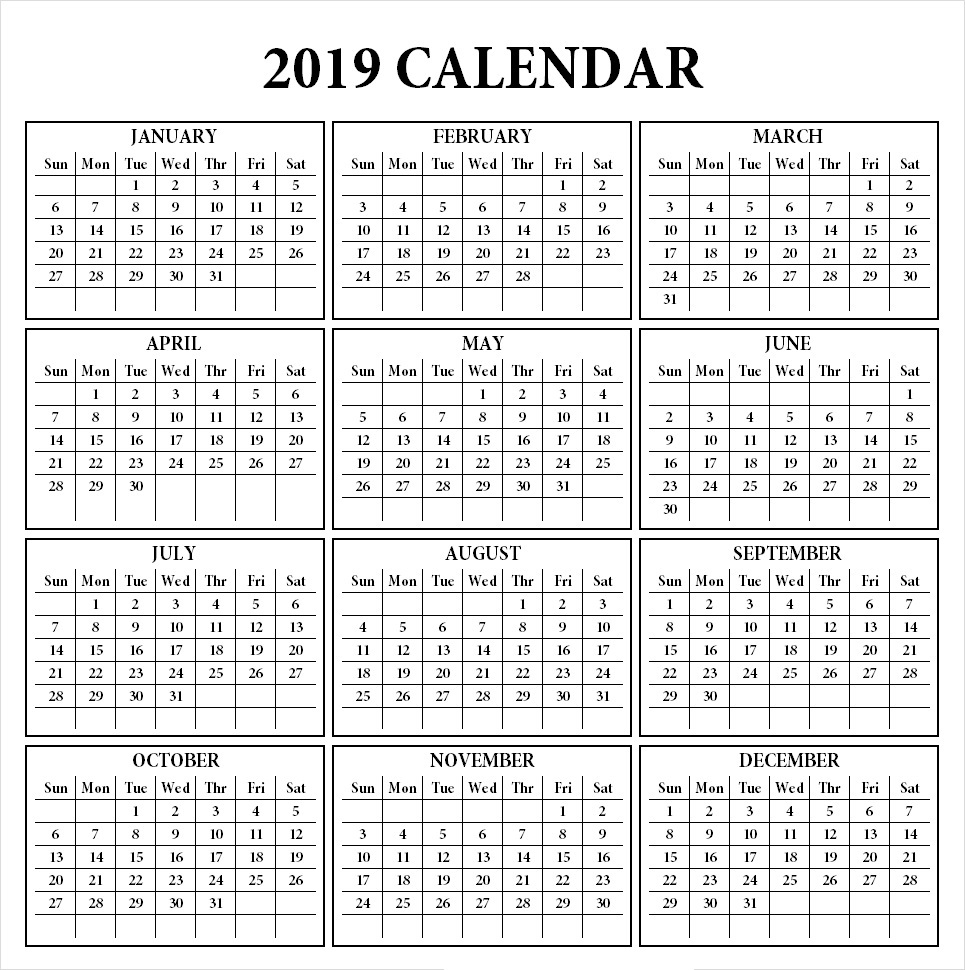 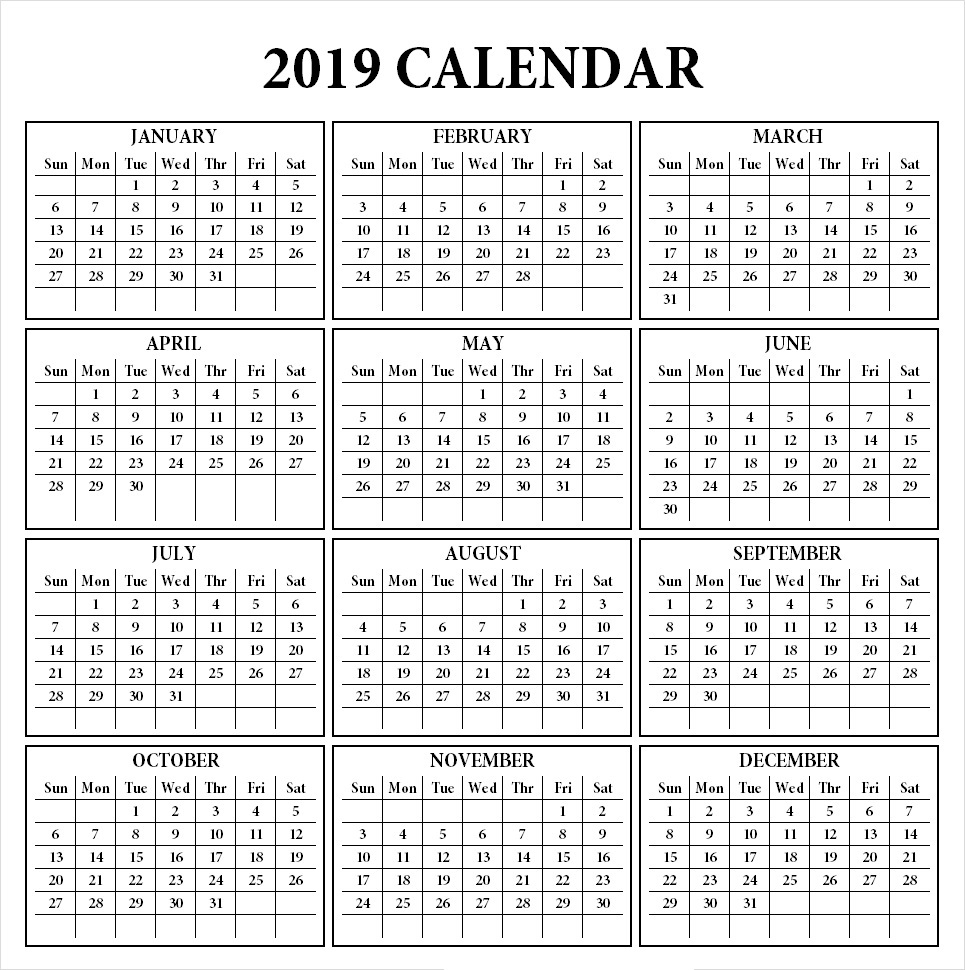 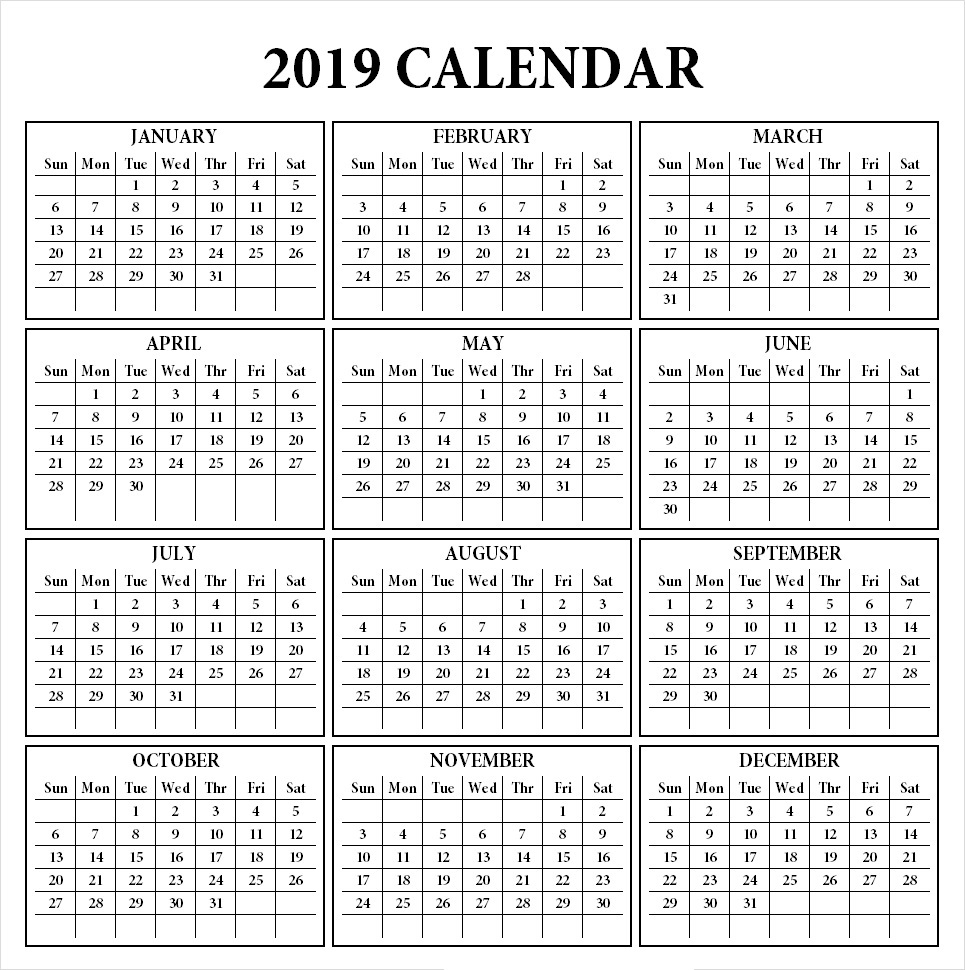 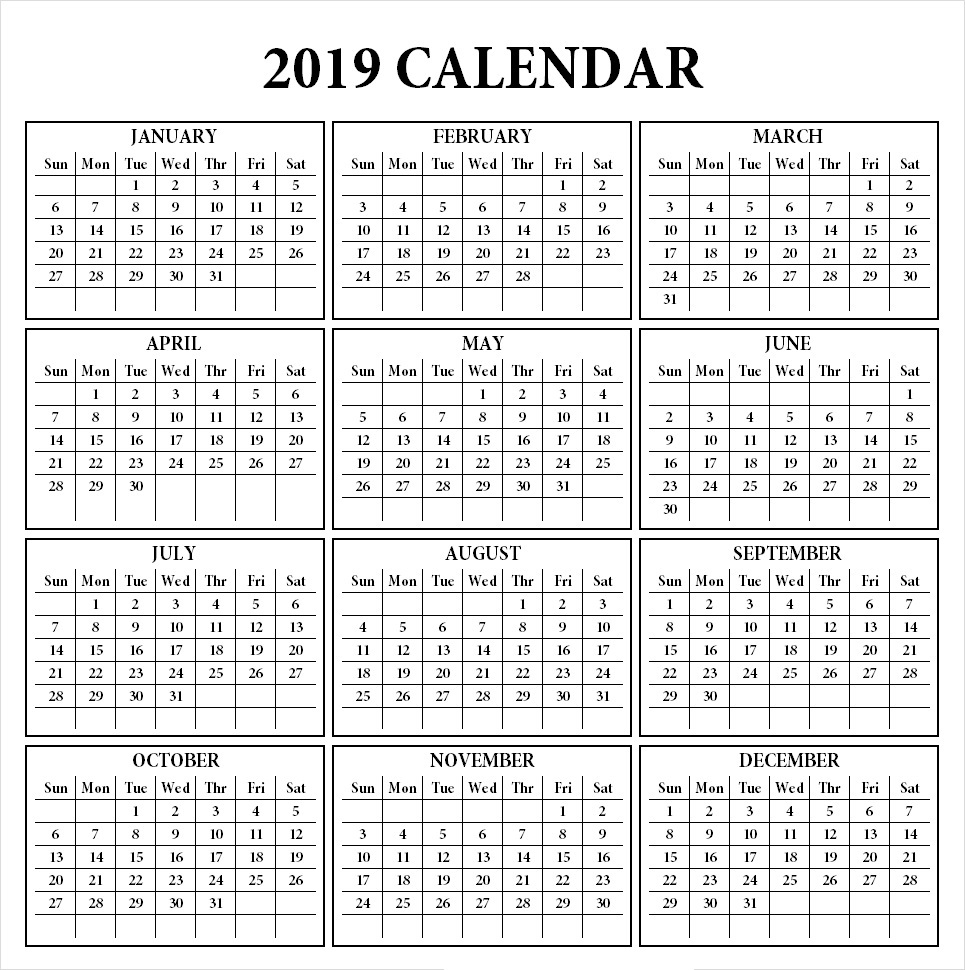 Weather is a snapshot of what is happening in the atmosphere at a specific point in time.
Climate is a summary (or average) of patterns in the weather over a period of time.
Climate
weather
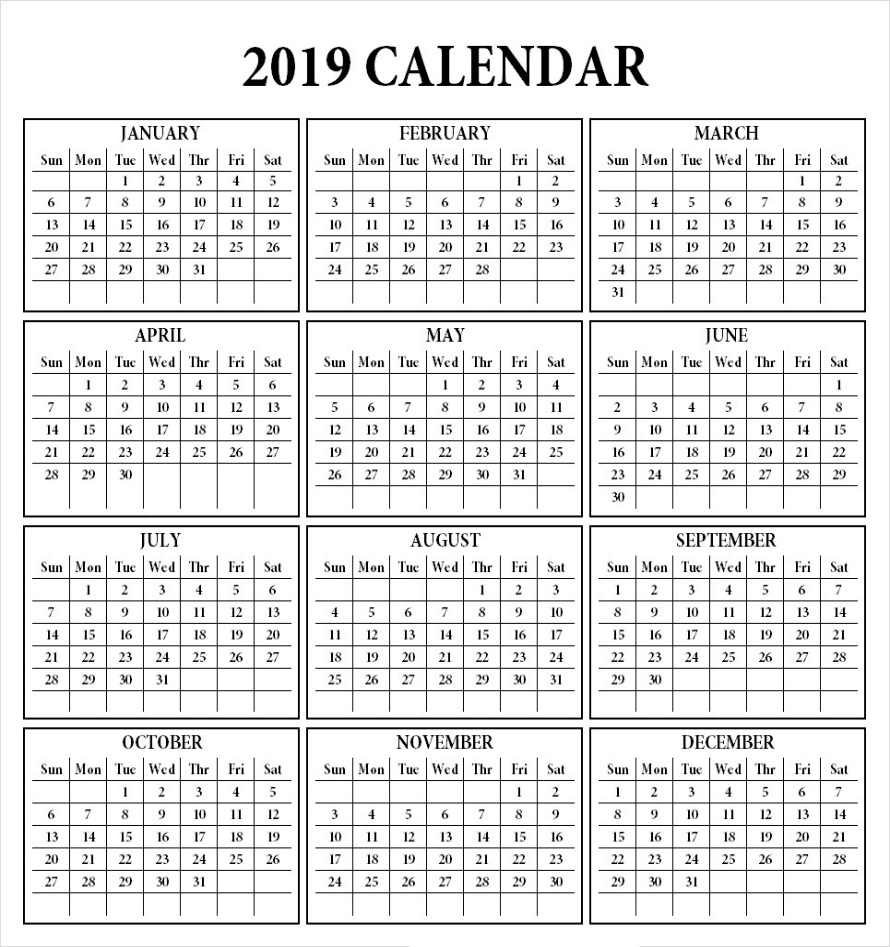 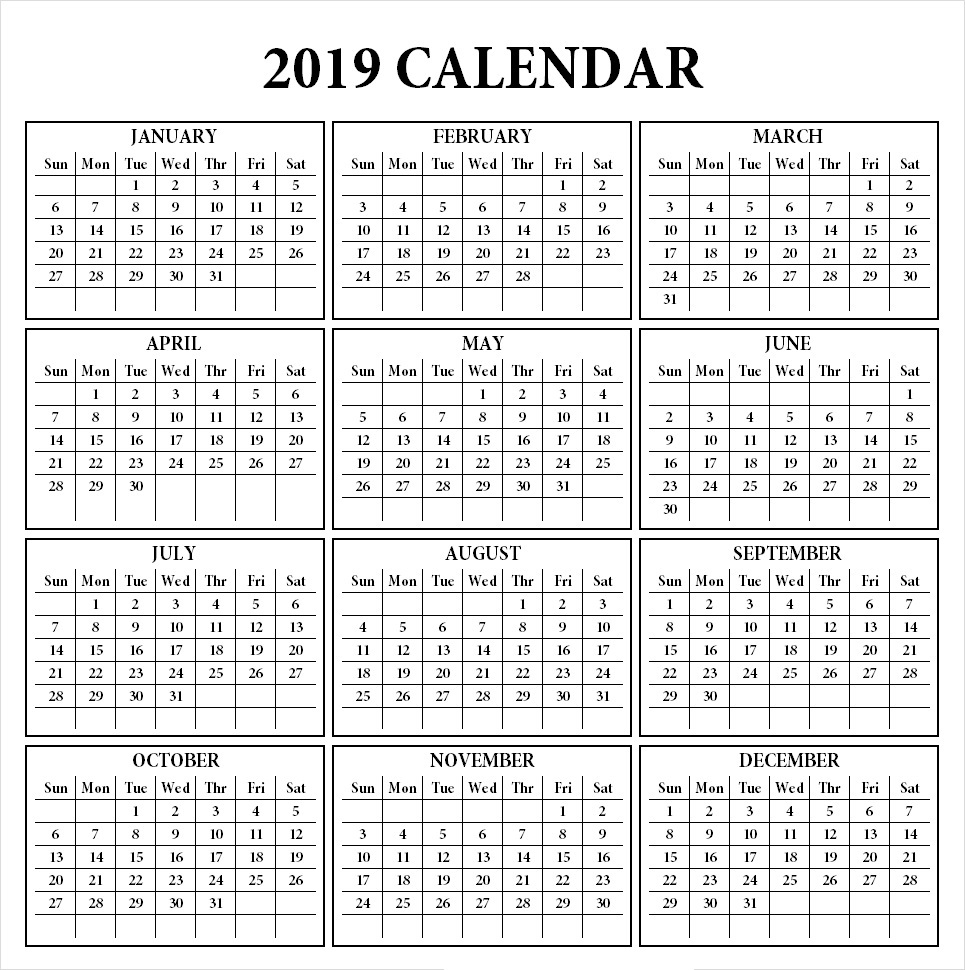 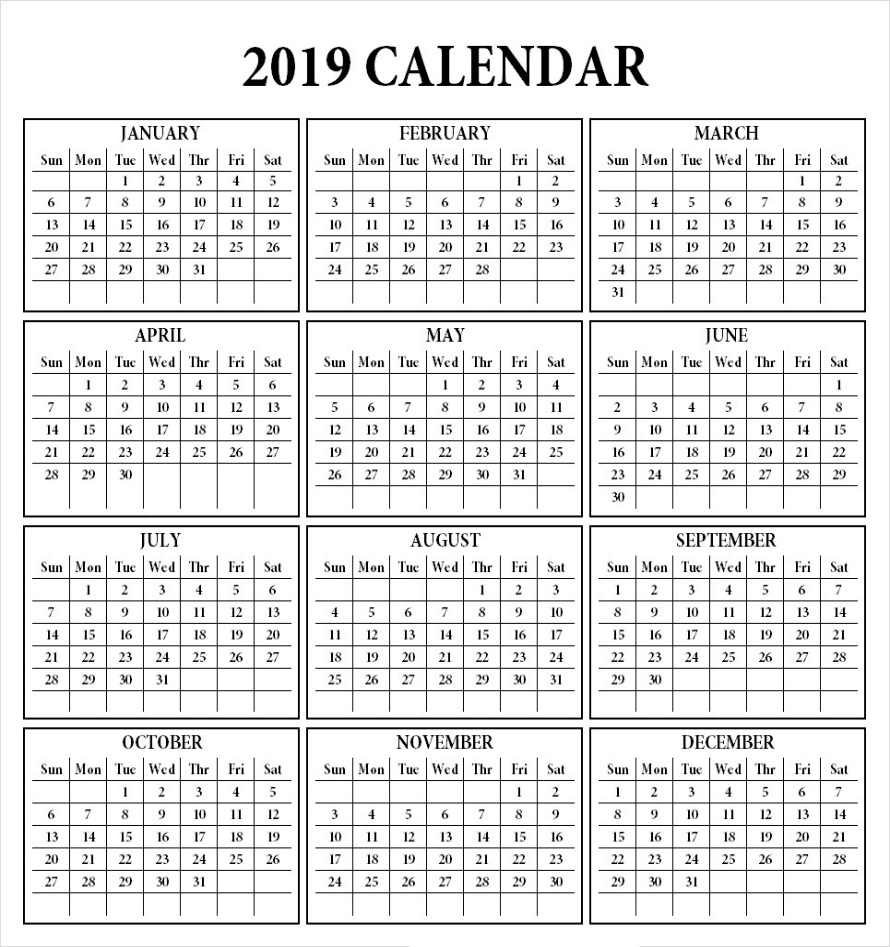 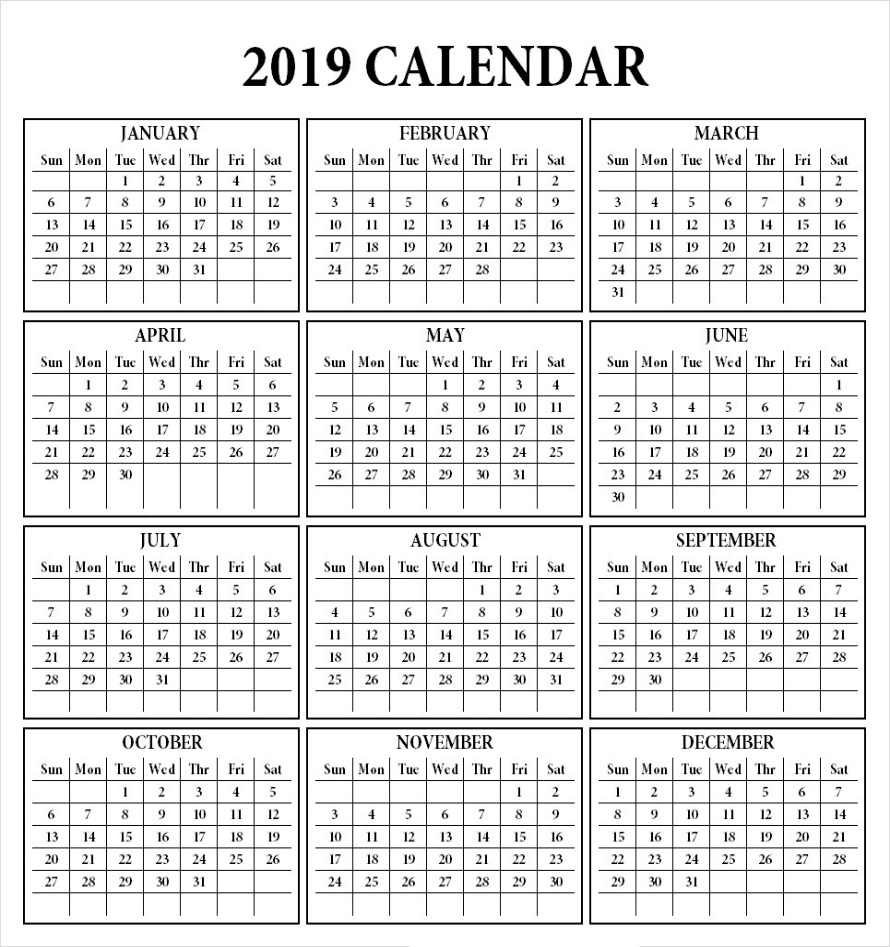 It is raining.
It might snow next week!
It is 75 degrees outside.
This hail is the size of marbles!
This breeze feels nice.
It rains so much over winter.
We have a pool because summer is hot.
Summers are humid here.
We get about 10 feet of snow a year.
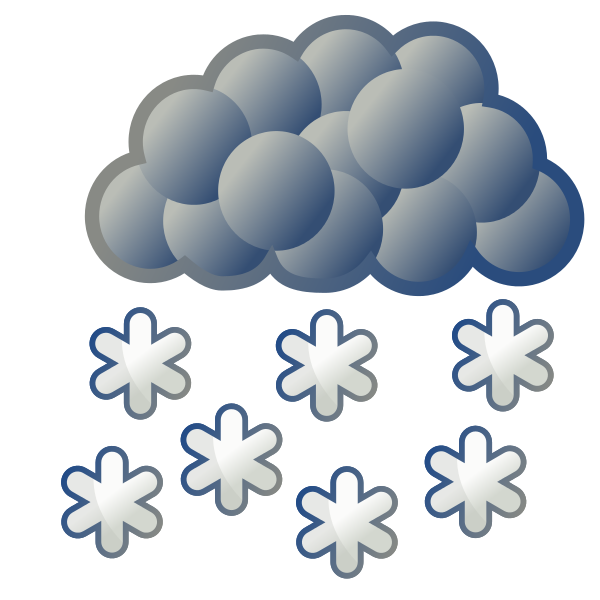 Now it’s your turn! Weather or climate?
Cut out the statements along the dotted lines in your packet
Sort these statements into “Weather” statements and “Climate” statements.
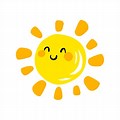 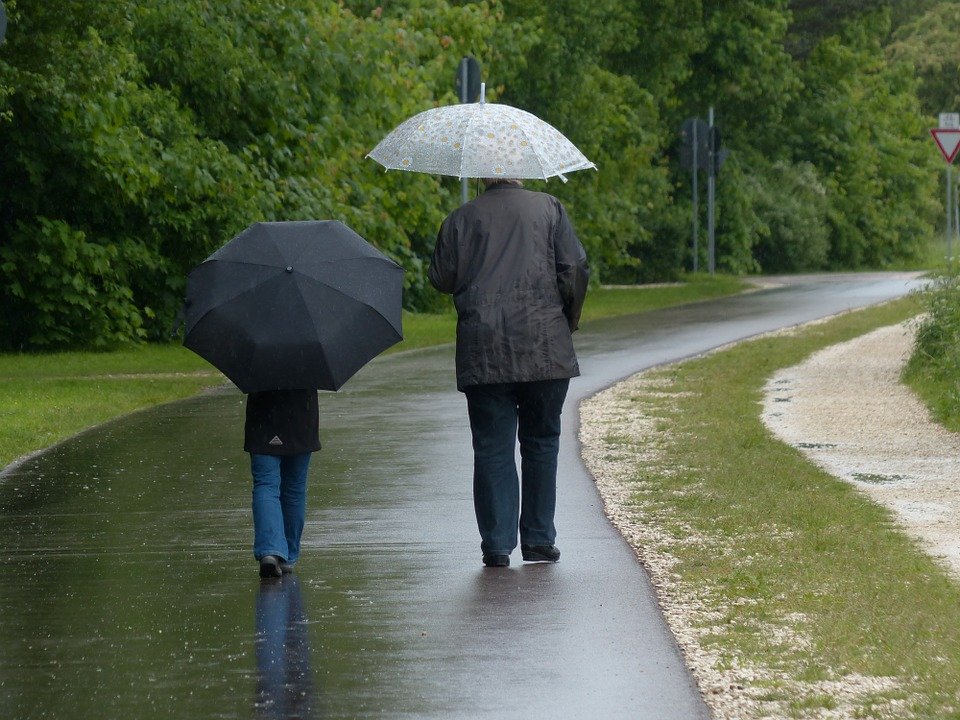 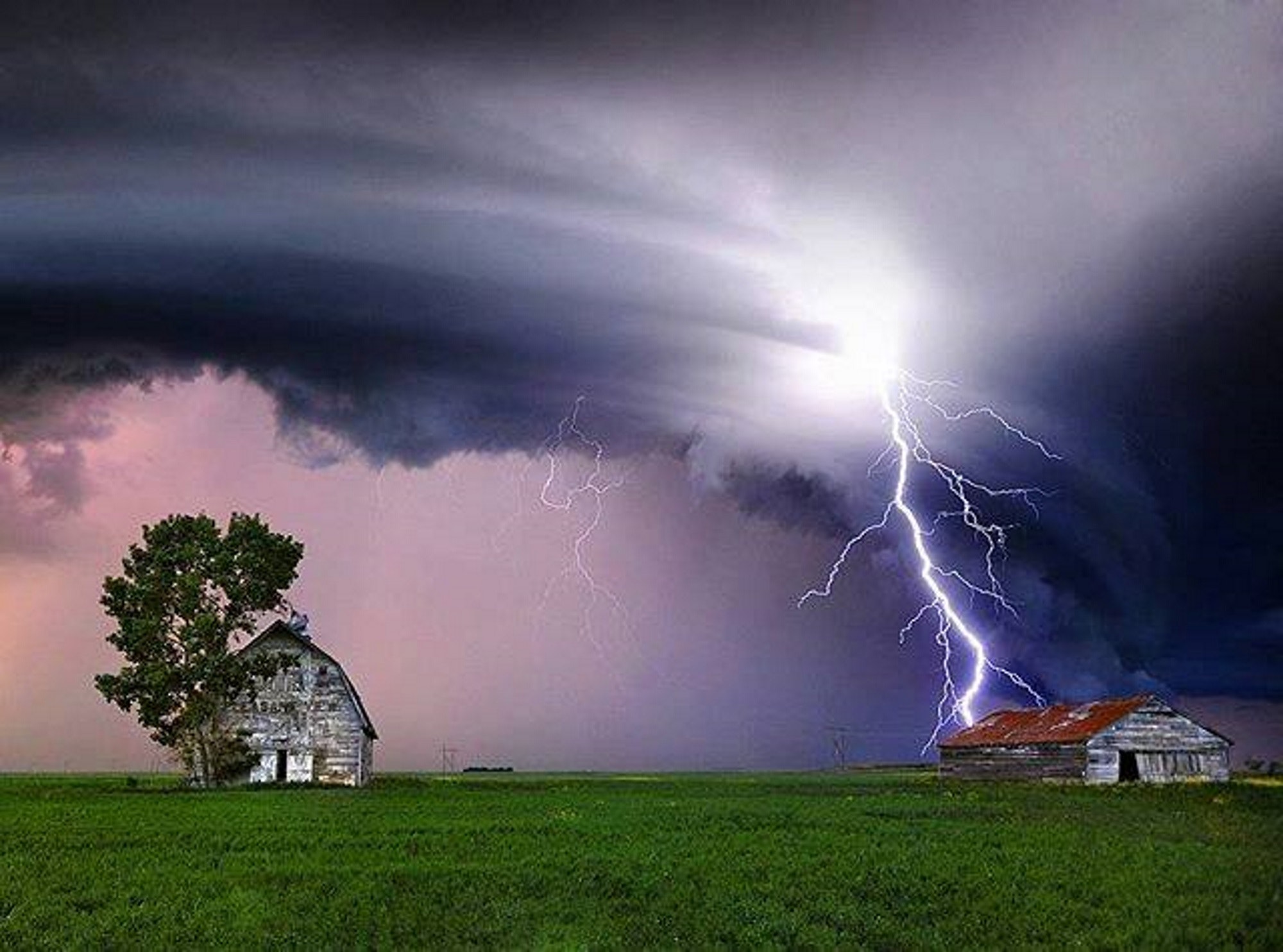 Climate
What is the weather outside today?
Is that the same weather everywhere on Earth?
Are weather patterns (climate) the same everywhere on Earth?
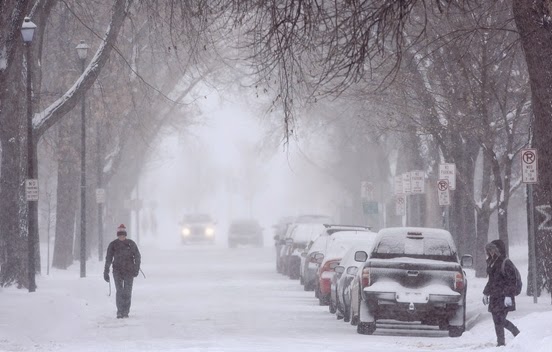 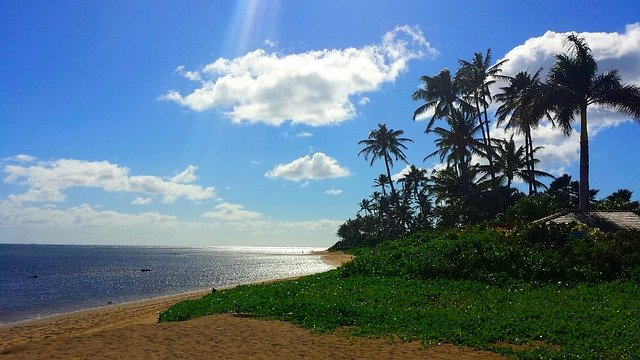 No!
Different Climate!
Different Weather Patterns
What can affect weather?
Oceans (in Earth’s hydrosphere)
Mountains (in Earth’s lithosphere)
Trees & animals (in Earth’s biosphere)
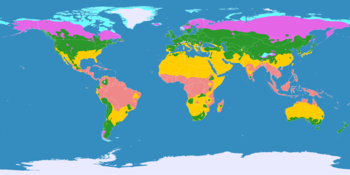 Climate zones
Tropical
Dry
Mild Temperate
Continental
Polar
Highland
Similar climates around the world are grouped into 6 main Climate Zones
Tropical Climate zone
Summer
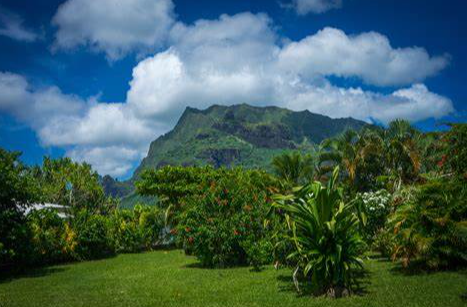 Typically found around the equator
Warm in both summer and winter
Rains more than 59 inches each year
Winter
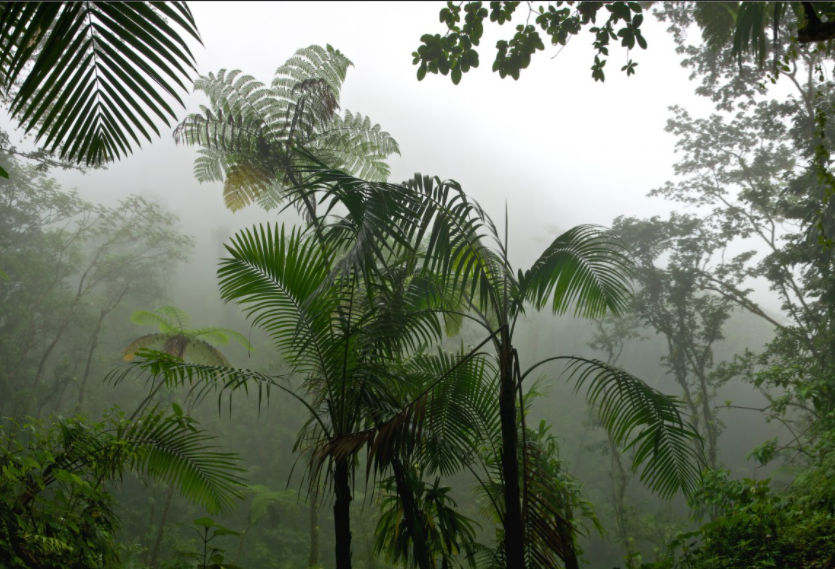 Summer
Dry/arid Climate zone
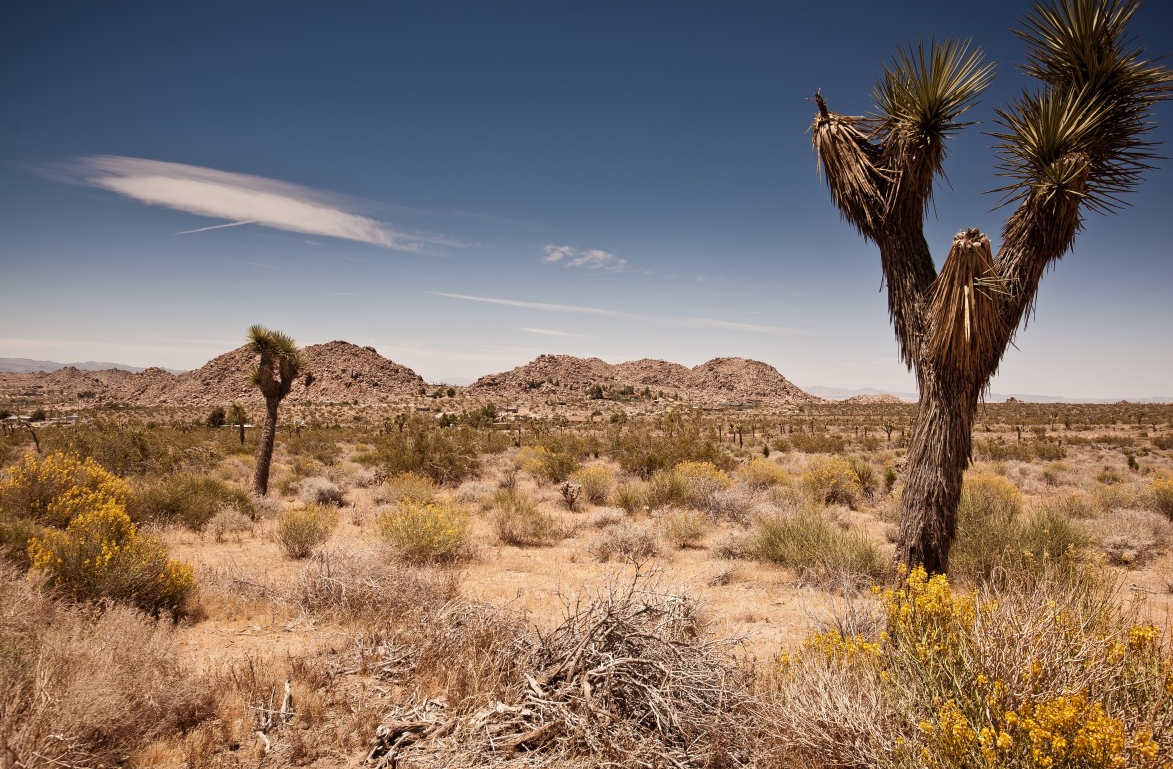 Often surrounded by mountains
Low humidity (moisture in atmosphere)
Not very much rain
Winter
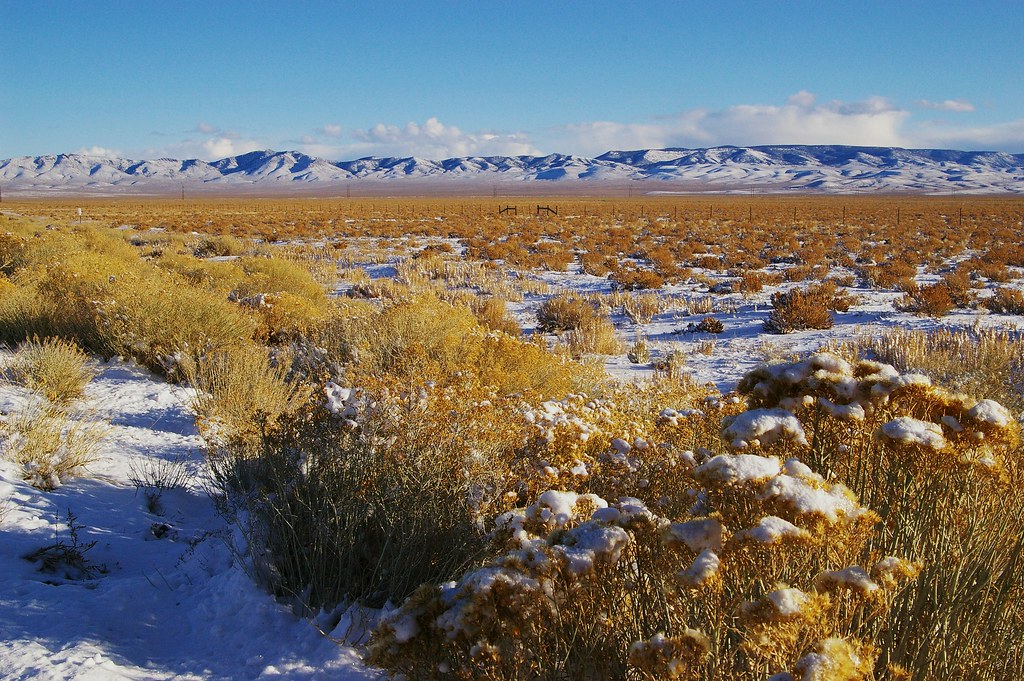 [Speaker Notes: Not all deserts are hot! They key the amount of precipitation.]
MILD TEMPERATE Climate zone
Summer
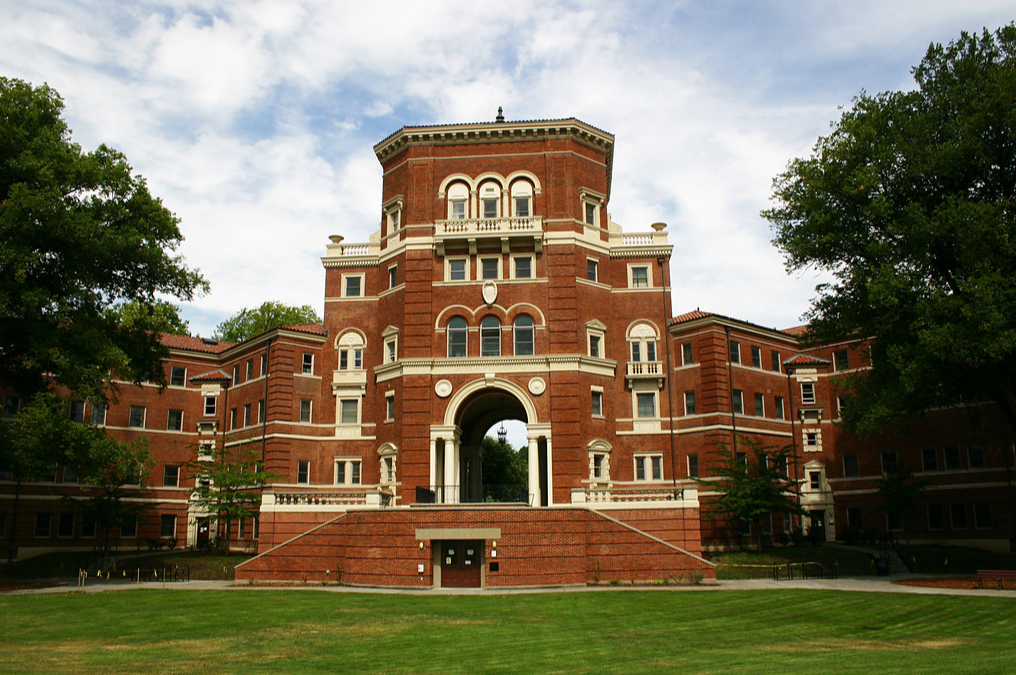 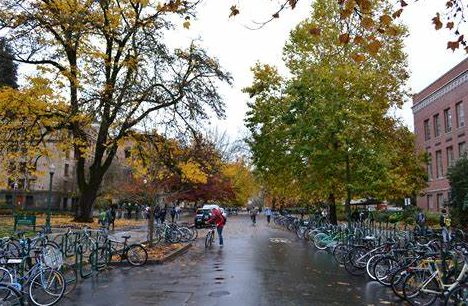 Warm Summers 
Mild winters
Winter
CONTINENTAL Climate zone
Summer
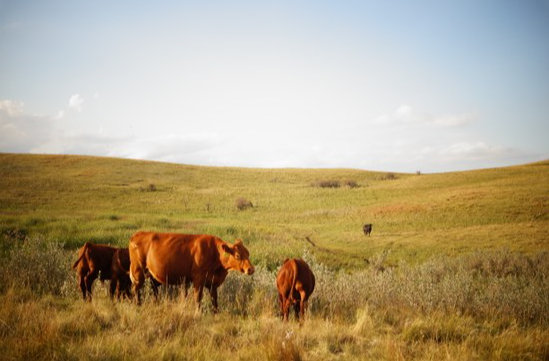 Warm to cool summers
Average high in summer is above 50 degrees Fahrenheit
Cold winters
Winter
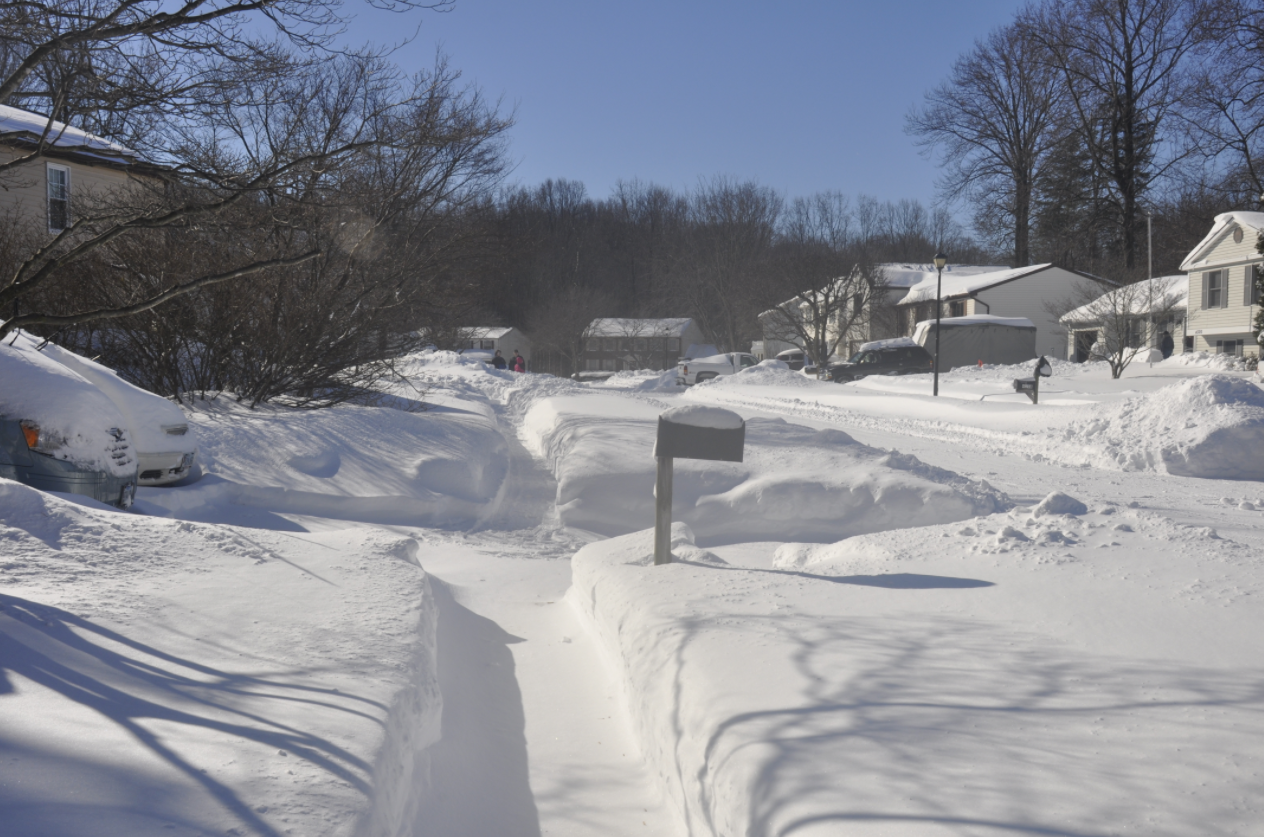 POLAR Climate zone
Summer
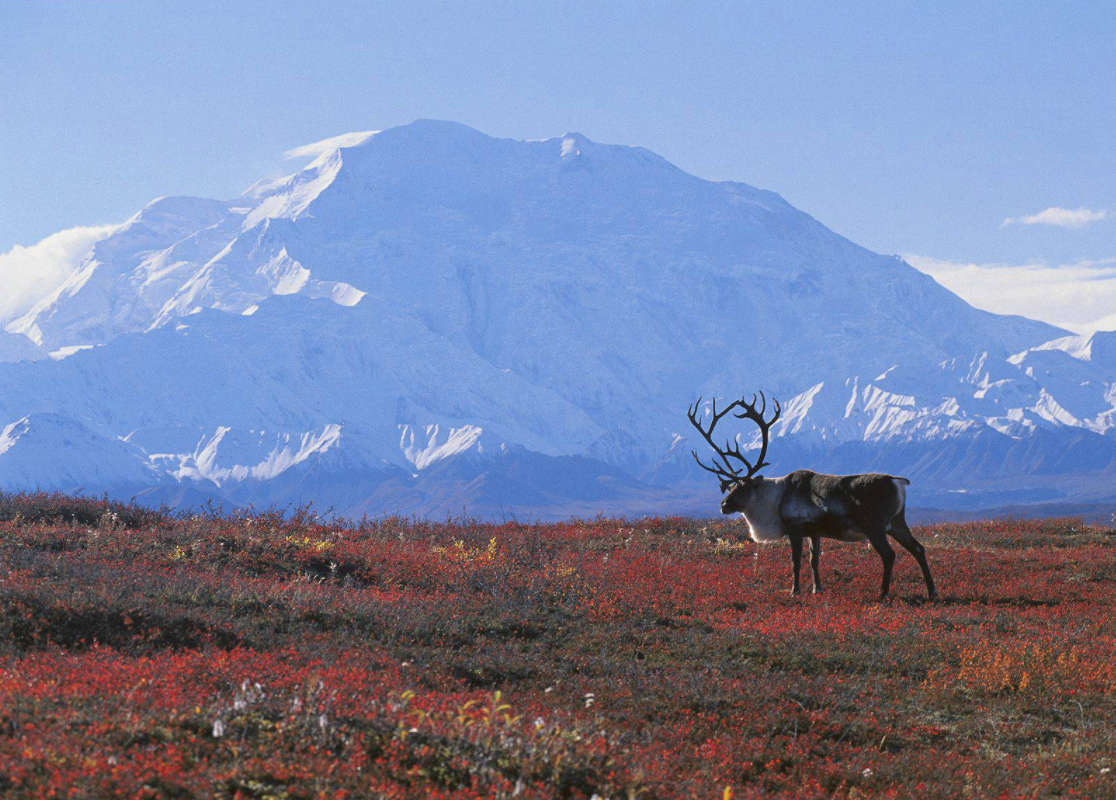 Very cold, all year
Average high of summer is below 50 degrees Fahrenheit
Winter
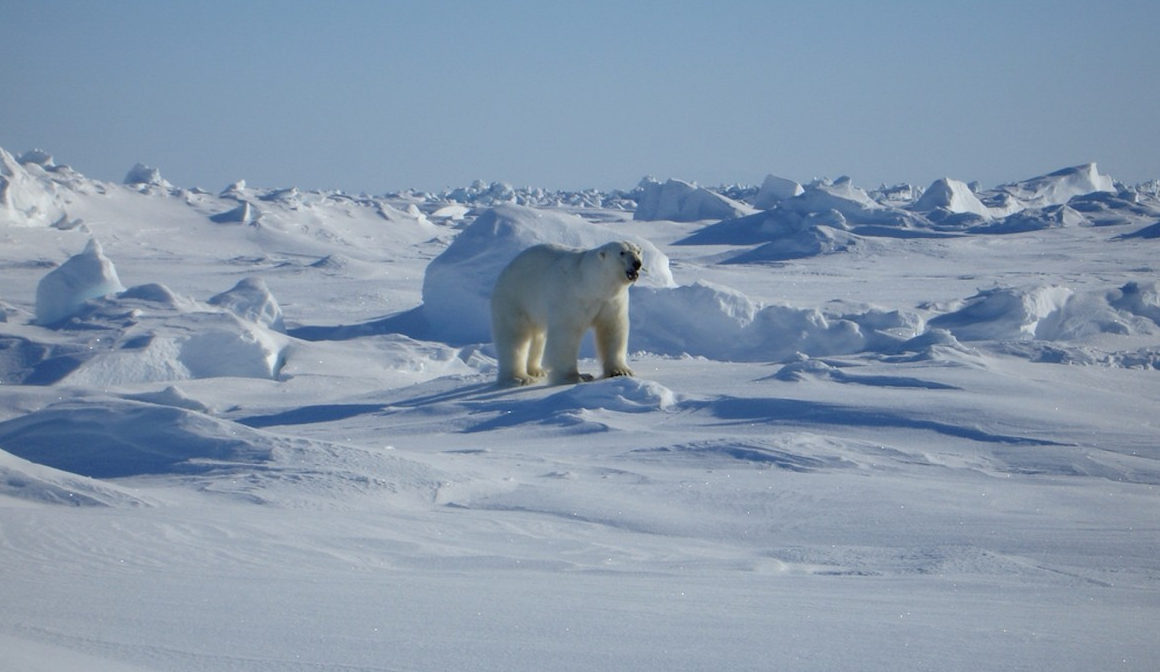 HIGHLAND Climate zone
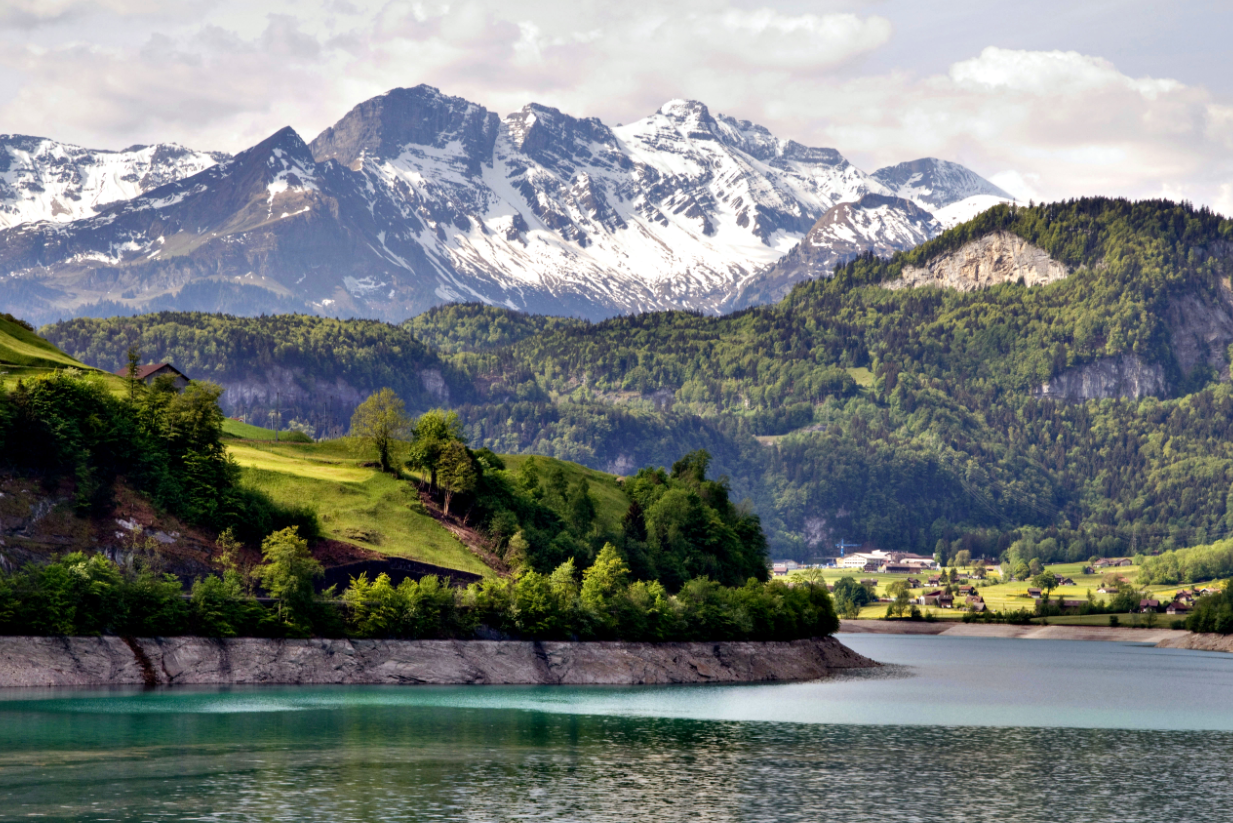 Steep elevation changes
Fast climate change as elevation changes
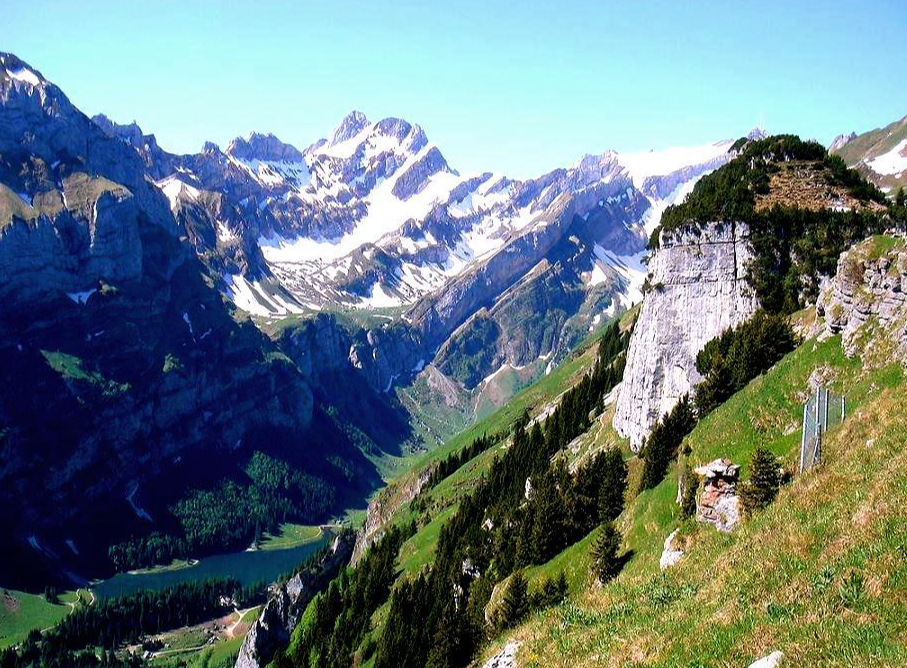 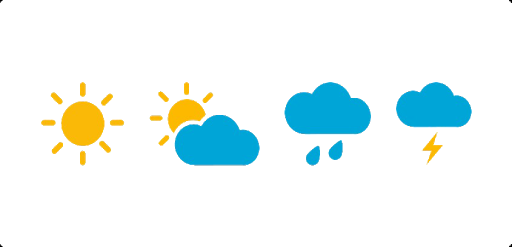 Now it’s your turn! Climate zones
Read the information about each location around the world.
Write what climate zone each location belongs to.
Think about your hometown. What climate zone do you live in?
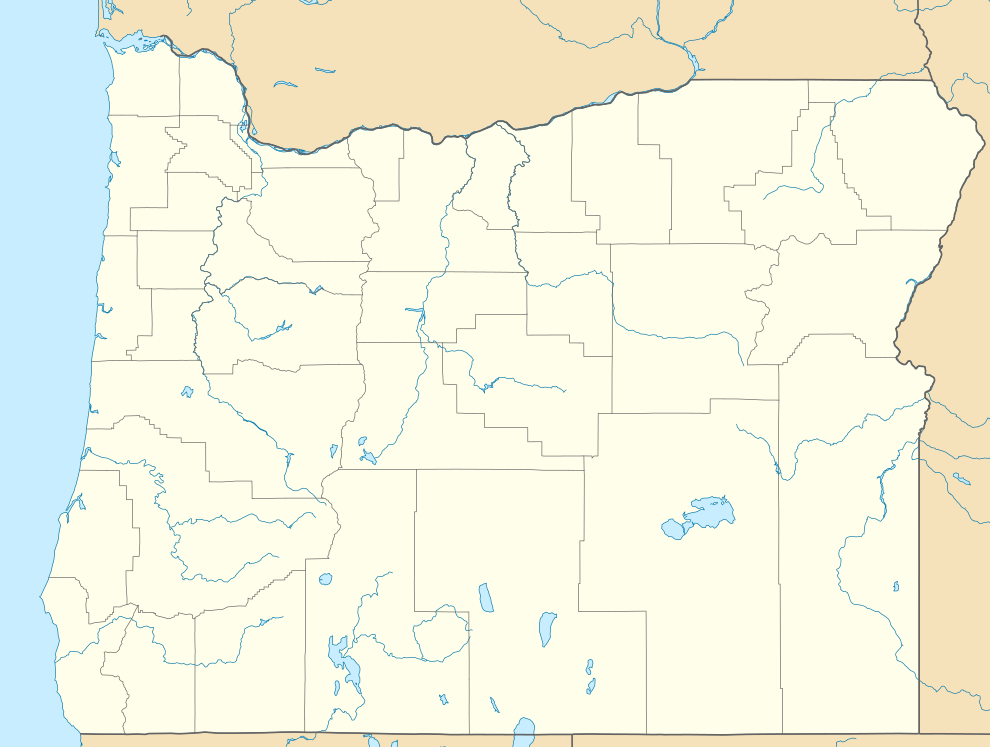 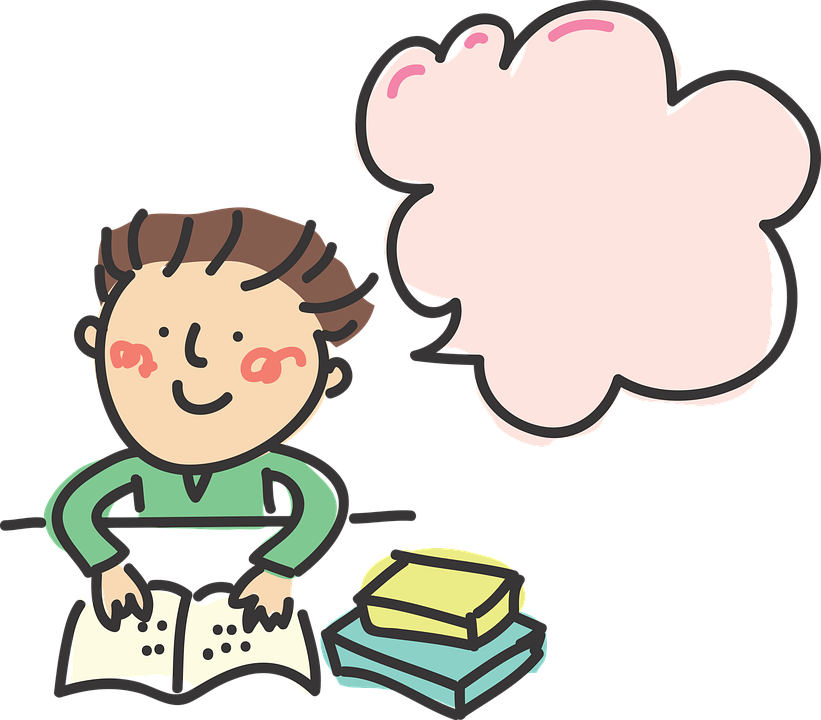 Your Perfect town
What is your favorite weather?
Snow? Rain? Heat? Cold?
Design your perfect town and give it a name. Draw it in summer and winter. What climate zone is it in?
Finish early?
How would climate affect the citizens in your town? What kind of cars do they drive? What do they wear? How does your town handle negative impacts of your climate like flooding and heavy snow?